BlockchainUse Cases & Challenges for Healthcare
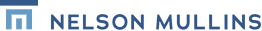 September 15, 2017
A distributed and immutable record of digital events
Blockchain is a suite of well understood technologies that have the potential to disrupt ways that countless industries track, verify and share transactional information.
MIT Professor Christian Catalini describes of blockchain at a high level as a technology that 

allows a network of computers 
to agree at regular intervals 
on the true state of a distributed ledger

Ledgers can contain different types of shared data

transaction records, 
attributes of transactions, 
credentials, or 
other pieces of information
… So it’s a linked list where each entry contains a cryptographic hash of the previous entry.
Now for the Diagrams
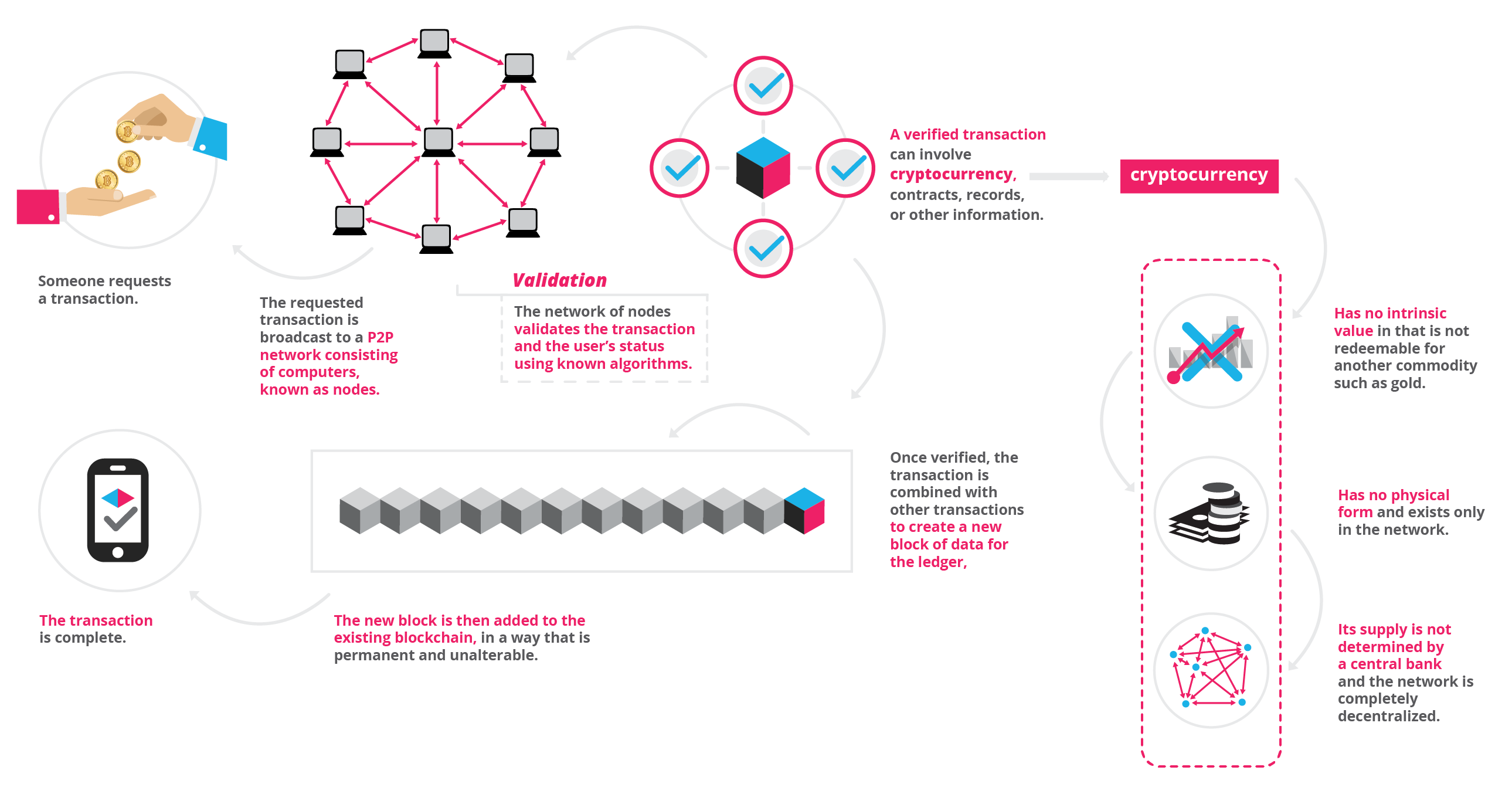 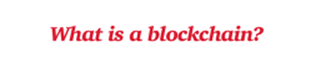 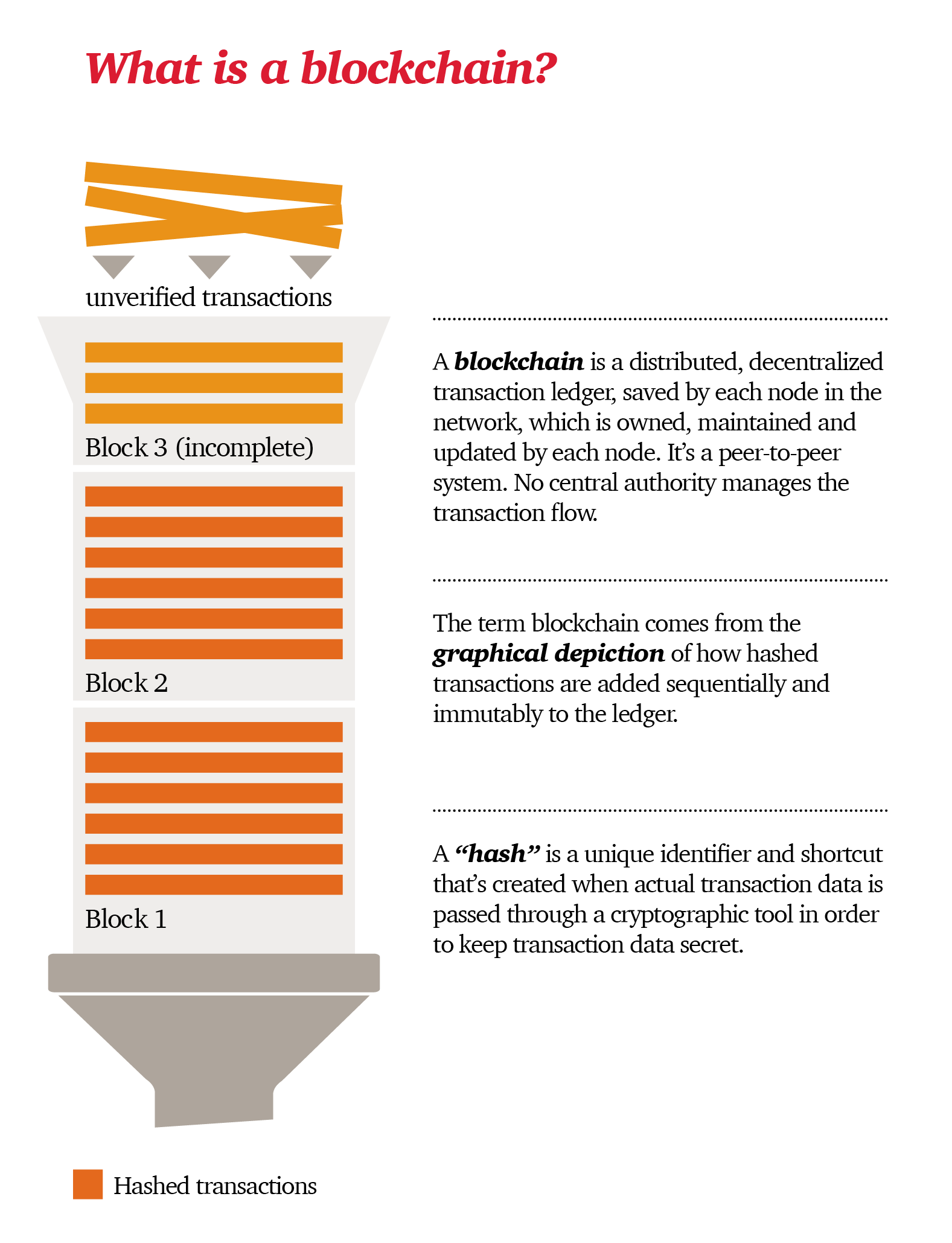 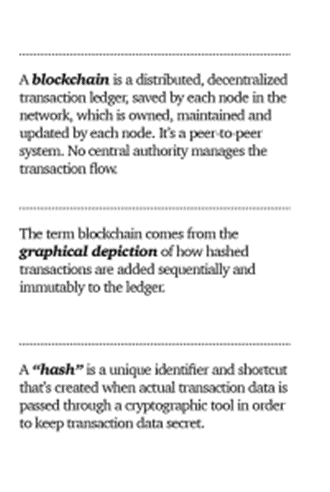 PWC – Blockchain Definition
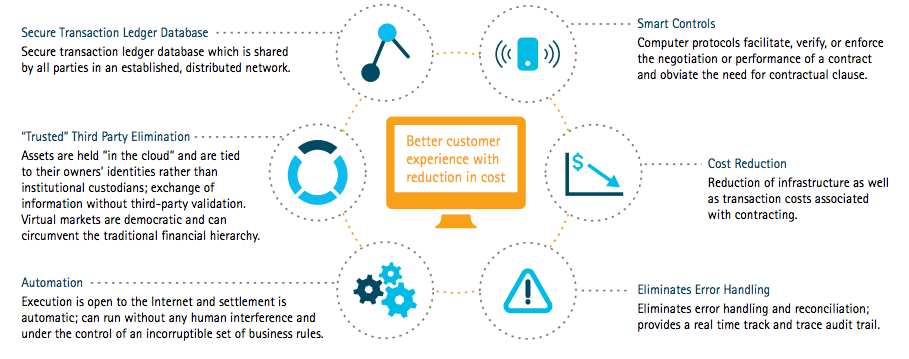 “Blockchain in the Investment Bank,” by Accenture
Use Cases
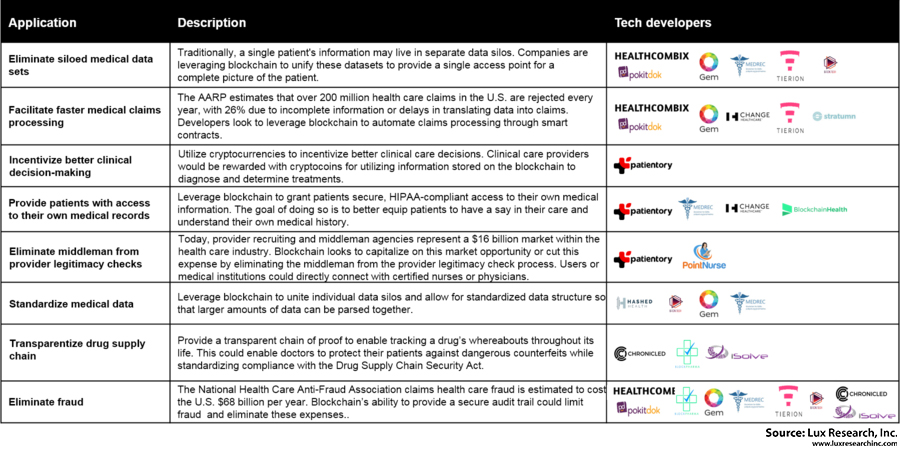 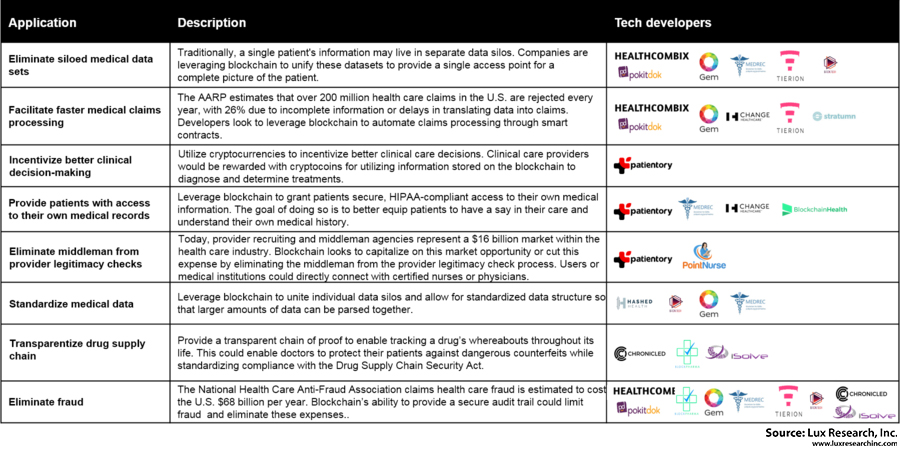 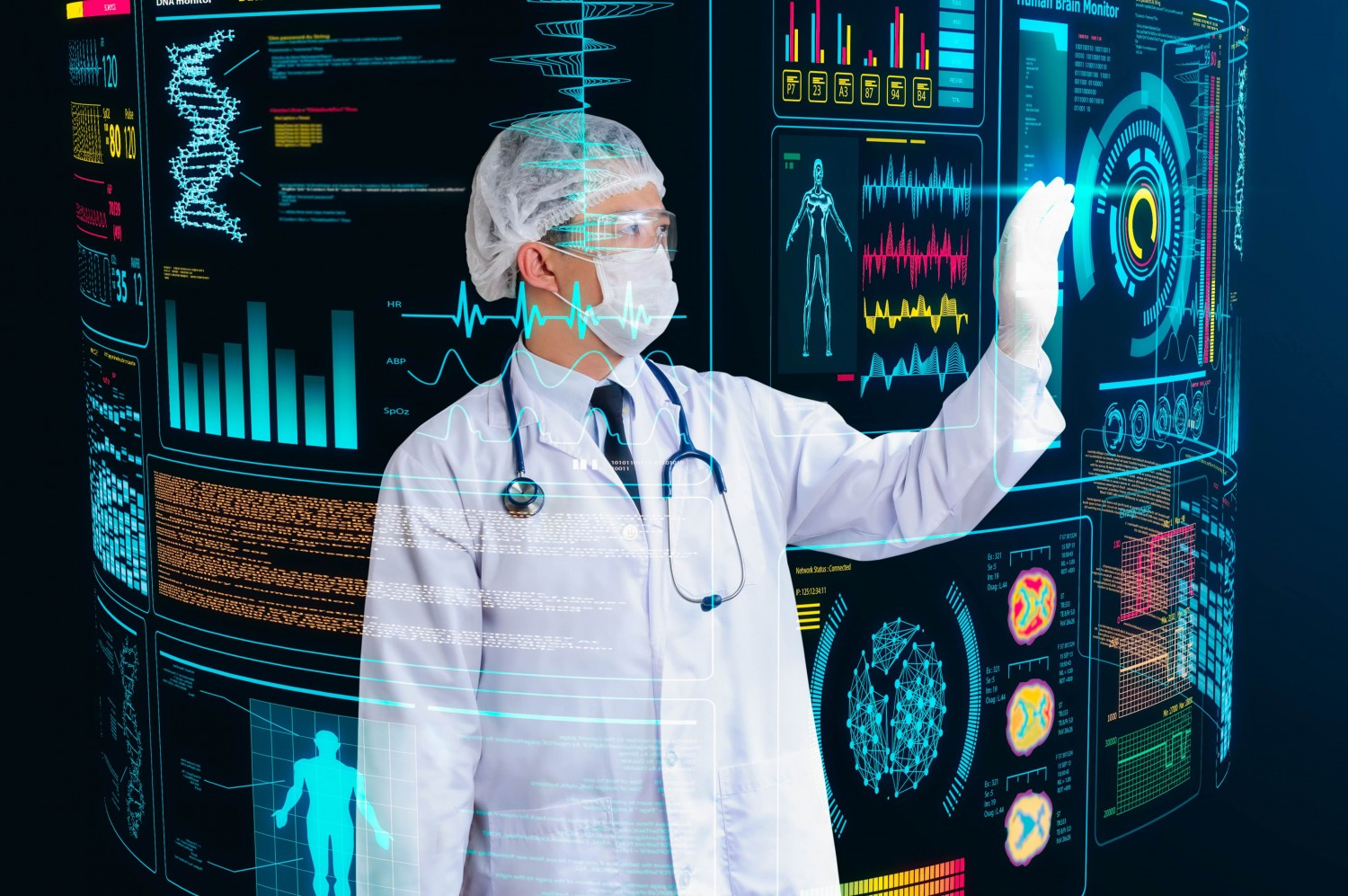 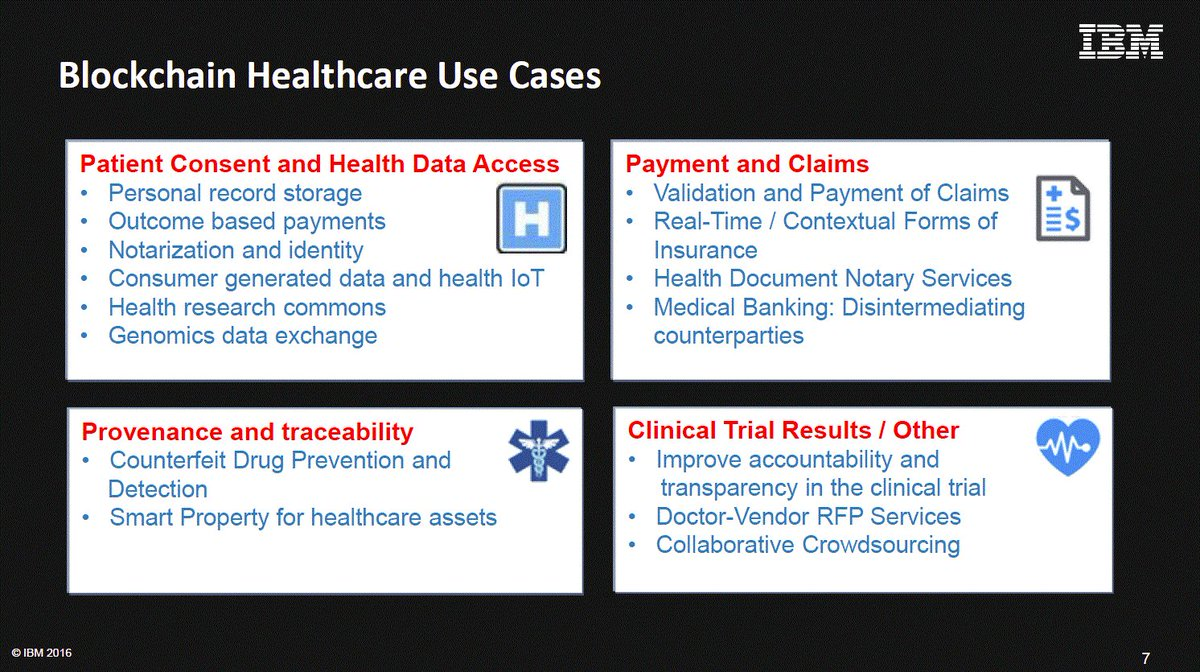 Smart Contracts
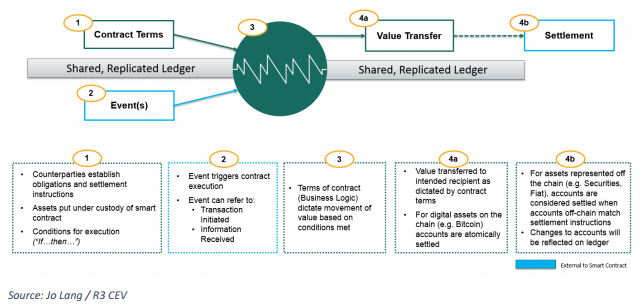